Una Vida De Carácter
Una Vida de Carácter 

Quien Soy?
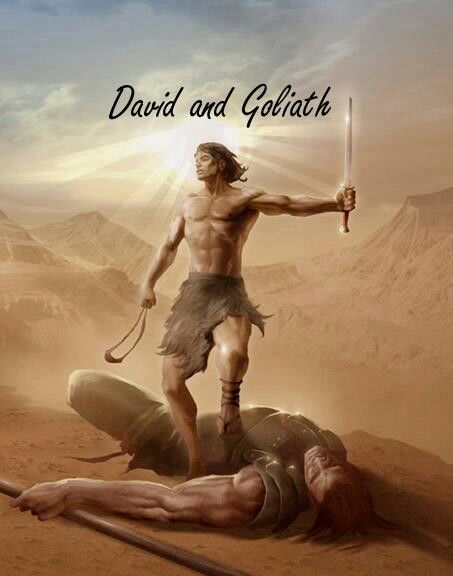 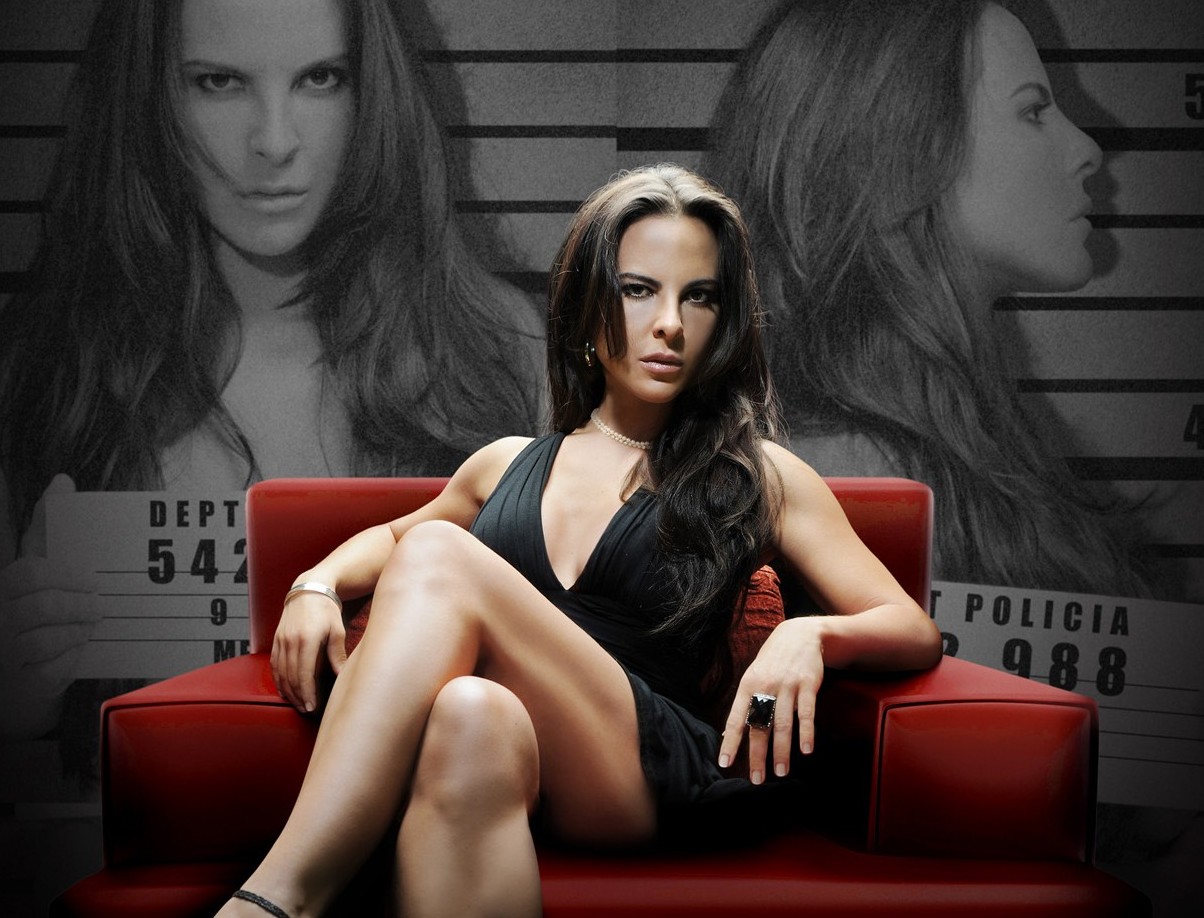 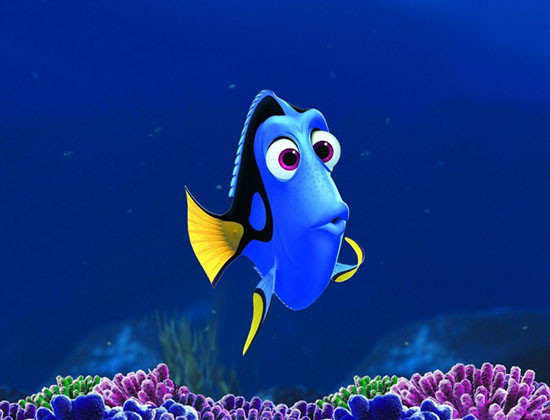 Personalidad - 	Lo que somos y lo que hacemos 			cuando todos nos están viendo
Personalidad - 	Lo que somos y lo que hacemos 			cuando todos nos están viendo

 Carácter - 		Lo que somos y lo que hacemos 			cuando nadie nos esta viendo.
Eclesiastés 9:11Reina-Valera 1960 (RVR1960)
11 Me volví y vi debajo del sol, que ni es de los ligeros la carrera, ni la guerra de los fuertes, ni aun de los sabios el pan, ni de los prudentes las riquezas, ni de los elocuentes el favor; sino que tiempo y ocasión acontecen a todos.
Mateo 24:10-13 Reina-Valera 1960 (RVR1960) 
10 Muchos tropezarán entonces, y se entregarán unos a otros, y unos a otros se aborrecerán 11 Y muchos falsos profetas se levantarán, y engañarán a muchos;12 y por haberse multiplicado la maldad, el amor de muchos se enfriará.  13 Mas el que persevere hasta el fin, éste será salvo.
3 Cosas Que manifiestan nuestro carácter

Poder/Influencia
3 Cosas Que manifiestan nuestro carácter

Poder/Influencia
Dinero
3 Cosas Que manifiestan nuestro carácter

Poder/Influencia
Dinero
Sexualidad
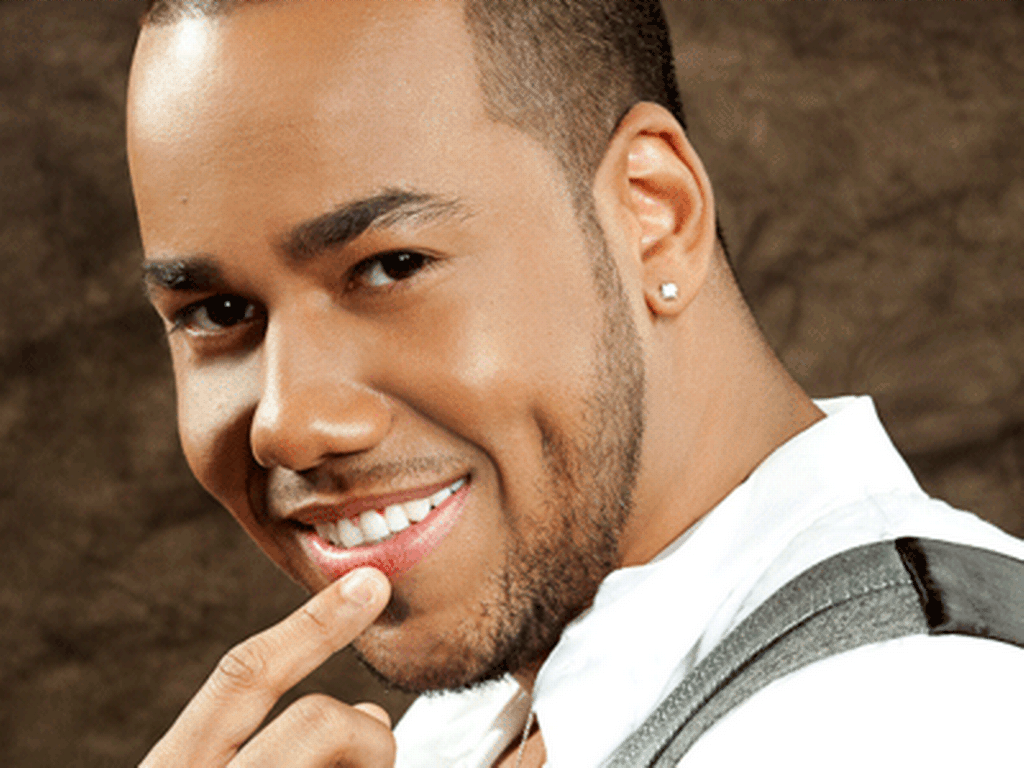 1. 	Carácter es un conjunto de valores 	que no se compromete.
Job 1:21Reina-Valera 1960 (RVR1960) 
21 y dijo: Desnudo salí del vientre de mi madre, y desnudo volveré allá. Jehová dio, y Jehová quitó; sea el nombre de Jehová bendito.
Job 2:8-10Reina-Valera 1960 (RVR1960) 
8 Y tomaba Job un tiesto para rascarse con él, y estaba sentado en medio de ceniza.
9 Entonces le dijo su mujer: ¿Aún retienes tu integridad? Maldice a Dios, y muérete.
10 Y él le dijo: Como suele hablar cualquiera de las mujeres fatuas, has hablado. ¿Qué? ¿Recibiremos de Dios el bien, y el mal no lo recibiremos? En todo esto no pecó Job con sus labios.
2. 	Carácter es la dedicación a un 	conjunto de principios, sin 	fluctuar.
3. 	El carácter es la disciplina auto-	impuesta para el bien de la 	convicción moral.
4. 	El carácter es el esfuerzo 	constante de integrar tus 	palabras, tus obras y tus acciones 	como una.
5. 	El carácter hace sacrificios para no 	comprometer sus principios.
5. 	Carácter es integridad.
INTEGRAR vs. INTEGRIDAD

Integrar:  el PROCESO de ser uno

Integridad:  Eres Uno
Deuteronomio 6:4 (RVR1960) 

4 Oye, Israel: Jehová nuestro Dios, Jehová uno es.
1 Corintios 6:17 (RVR1960) 

17 Pero el que se une al Señor, un espíritu es con él.
Como Ser Una Persona de Carácter? 

Creer en lo que Dios ha dicho

Perseverar
Una Vida De Carácter